ISVs strategi og satsninger (årsplan)
Presentasjon på fakultetsstyreseminar
Elin Haugsgjerd Allern
Instituttleder
14.03.24
Etablert i 1957
70-årsjubileum i 2027
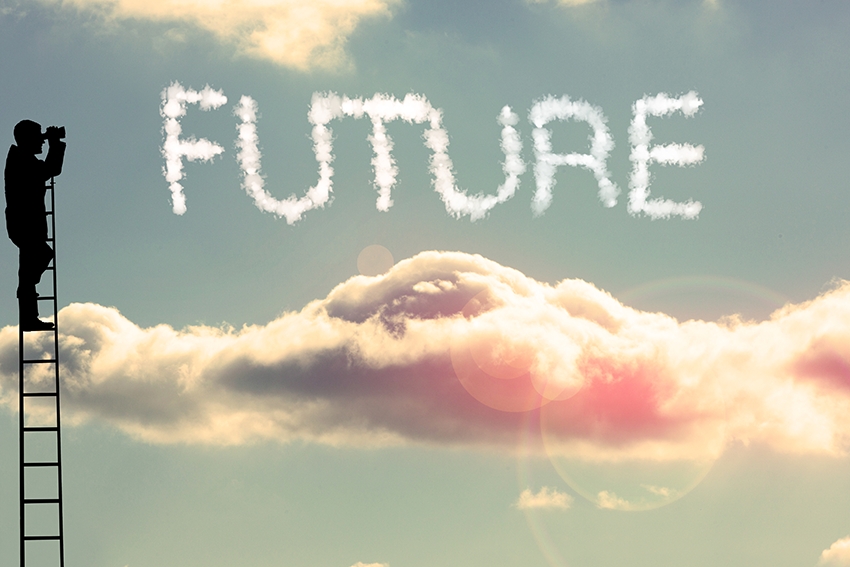 This Photo by Unknown Author is licensed under CC BY-NC-ND
Page 2
[Speaker Notes: Våre overordnede mål er, i henhold til våre plandokumenter, å være en ledende statsvitenskapsinstitusjon i Europa og å tilby utdanning av høy internasjonal standard, i tråd med UiOs strategi. Som ny instituttleder gleder meg til å sørge for at vi ikke glemmer de historiske røttene våre, samtidig som vi drar nytte av å ha blitt en mer internasjonal, mangfoldig arbeidsplass som gjør det bra på internasjonale rangeringer på grunn av fremragende forskning og synlighet utenlands. Vi står selvfølgelig overfor utfordringer, men jeg føler meg trygg på at vi kan håndtere dem på en konstruktiv og produktiv måte som det gode kollegiet vi er. I 2027 feirer instituttet 70-årsjubileum og statsvitenskap som disiplin 80 år i Norge, for de som ikke visste. 

QS World University Rankings by Subject og Shanghai Global Ranking of Academic 
Subjects viser også oversikt over ulike disipliner.
5 Tabell 2A og 2B viser utviklingen for 
fakultetets institutter. I tabell 2A (QS) ble sosialantropologi i 2023 rangert som nummer 
44 i verden og sosiologi som 45 i verden. Samfunnsgeografi6 og statsvitenskap har ligget 
stabilt mellom 51 og 100, mens psykologi ligger mellom 101 og 150 og økonomi mellom 151 
og 200. I tabell 2B (Shanghai) ble Økonomi rangert som nummer 37, Statsvitenskap 
(political science) som nummer 36 og sosiologi som nummer 45 i verden. Psykologi ligger 
mellom 101 og 150]
Nøkkeltall: Ansatte
Antall ansatte: ca. 120 ansatte
37 i faste og vitenskapelige fulltidsstillinger 
53 i midlertidige vitenskapelige fulltidsstillinger (ca. 30 PhD-stipendiater og ca. 20 postdoktorer). 
15 ansatte i den administrative staben. 
Inkl. det tverrfaglige C-REX Senter for ekstremismeforskning (15 personer i fulle stillinger).
Demografi: endringer over tid - større andel kvinner, yngre stab, ansatte fra flere ulike land.
Førsteamanuensisnivå – kjønnsbalanse og internasjonalisering:
27 % kvinnelige førsteamanuensiser
54 % med internasjonal bakgrunn (hvorav én skandinavisk) 
Professornivå – kjønnsbalanse og internasjonalisering:
39 % kvinnelige professorer i 2022 (38/40 i 2024)
12,5 % med internasjonal bakgrunn (hvorav to skandinaviske)
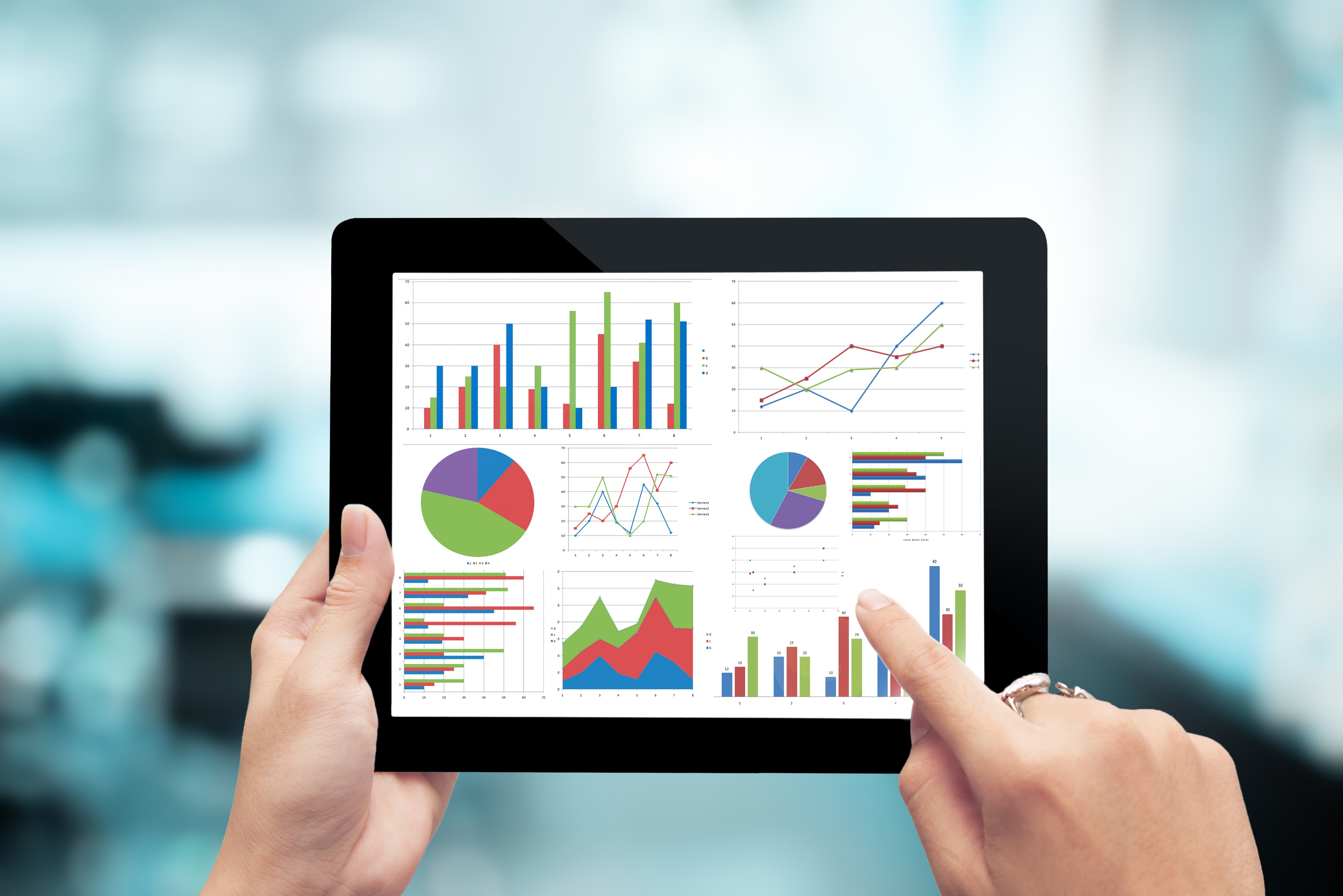 Side 3
[Speaker Notes: Instituttet har rekruttert mange nye ansatte de siste årene og har vokst betydelig. 

QS World University Rankings by Subject og Shanghai Global Ranking of Academic 
Subjects viser også oversikt over ulike disipliner.
5 Tabell 2A og 2B viser utviklingen for 
fakultetets institutter. I tabell 2A (QS) ble sosialantropologi i 2023 rangert som nummer 
44 i verden og sosiologi som 45 i verden. Samfunnsgeografi6 og statsvitenskap har ligget 
stabilt mellom 51 og 100, mens psykologi ligger mellom 101 og 150 og økonomi mellom 151 
og 200. I tabell 2B (Shanghai) ble Økonomi rangert som nummer 37, Statsvitenskap 
(political science) som nummer 36 og sosiologi som nummer 45 i verden. Psykologi ligger 
mellom 101 og 150]
Nøkkeltall: Studenter og studieprogrammer
Opptaksramme programmer vi administrerer: ca. 490 totalt per år
Antall registrerte aktive programstudenter: ca. 1075, mange flere tar emnene våre. 
Seks studieprogrammer:
«Årsenheten» Statsvitenskap
BA Statsvitenskap
BA Internasjonale studier (tverrfaglig)
BA Offentlig administrasjon og ledelse (tverrfaglig) 
MA Statsvitenskap
MA i Peace and Conflict Studies (political science)
Bidrag til andre studieprogrammer:
BA Utviklingsstudier og bærekraft
BA «Filosofi, økonomi og politikk»
Honours-program samfunnsvitenskap
Lektorprogrammet
Master i forvaltningsinformatikk
I tillegg: 60 kandidater på statsvitenskapelige del av fakultetets forsker-utdanningsprogram (ph.d.).
Bidrar til tre tverrfaglige «40-grupper»:
Datavitenskap for samfunnsvitere
Samfunn, klima og miljø
Europastudier
Side 4
Instituttledelse (ledergruppe) og personalansvar
[Speaker Notes: So this is the new leadership group. 

Hence, we see that:
I will be responsible for the permanent staff and the head of admin
Tobias will be responsible for the postdocs 
Robert will be responsible for the phd fellows 

Managers with human resources responsibility are supposed to take care of their employees through all phases of the employment relationship. Hence, then you know who to contact in issues regarding your employment and work situation and who will invite you to what we call «medarbeidersamtale» in Norwegian – is it appraisal meeting in English. 

The reason why we do it this way is threefold. First, there seem to be some disadvantages of not having any personnel management responsibilities when you are in charge of all the teaching activities. And given how important this role is, we think its worth trying to do it differently and put the deputy and head of research and head of studies on an equal footing in this regard. Second, the PhD Director job is big enough in itself due to the number of candidates in the program, and it is perfectly possible to be eager to have the academic role only. Third, the PhD director deals with things that can be argued to belong to both the area of the head of studies and the head of research. Fourth, it is possible to distinguish between the role as a PhD candidate in a program and the role as employee. I know it has worked well with Jon Hovi (who will no go on sabbatical), and I see that there are some advantages of dealing with the same person both the role as PhD director and personnel manager, but there are also other considerations to take into account here. And one benefit, for you all, I guess, is that you get to talk to the person in charge of the teaching roles, which is an important part of being an employee in this department. 

Anyways, there is clearly no perfect solution here, so we think its worth trying to do it this way and hope you think the same. And we keep the most important aspect of todays regime: to have the same number of employees per leader, and a dedicated person for each employee group.]
Organisasjonskart faglig-administrativ
Instituttstyre
Faglig linje
Administrativ linje
Administrative støtteenheter/funksjoner: 
Studieadministrasjon
Forskningsadministrasjon
Annen administrativ støtte
Faste vitenskapelig ansatte, gjerne organisert i en forskergruppe og et varig undervisningsteam.
Postdoktorer og forskere, gjerne tilhørende en forskergruppe og varig undervisningsteam.
Stipendiater, kan være med i en forskningsgruppe og varig undervisningsteam.
Organisering av vitenskapelig stab
ISV strategi- og plandokumenter
Årsplanen for Institutt for statsvitenskap (ISV) «angir strategien for instituttets langsiktige utvikling, prioriterte målsettinger og tiltak som skal bidra til å realisere disse målsettingene». 
Årsplanen er retningsgivende for beslutningene som tas av ledelsen ved instituttet, og er en ramme for instituttets aktiviteter. 
Årsplanen er treårig, men revideres årlig. 
Årsplanen er basert på SV-fakultetets treårige rullerende plan samt SVs og UiOs Strategi 2030. 
Årsplanen er organisert i seks deler:
Instituttets utvikling
Utdanning
Forskning
Organisasjon og arbeidsmiljø
Samfunnskontakt og formidling
C-REX
Elementene på lysarkene som følger som står i parentes står ikke i årsplanen, men er en del av diskusjonene internt.
Side 8
[Speaker Notes: ISV har per i dag ikke separate strategidokumenter for forskning, undervisning og formidling. Vi har ikke noe uttalt analyse av konkurransesituasjonen, av våre «verdier» eller en formalisert «mission». Men den er nok i praksis veldig lik UiOs.

Posisjon: Hvem konkurrerer vi mot, og hvordan ligger vi an i forhold til dem?
Verdier: Hvem er vi, og hva tror vi på?
Mål: Hva ønsker vi å oppnå på kort og på lang sikt?
Visjon: Hvorfor driver vi med det vi gjør, og hvordan ser fremtiden ut?
Muligheter: Hva skal til for å oppnå målet vårt?]
Langsiktig utvikling: Mål, delmål og tiltak
Side 9
Side 10
Kan delvis omformuleres til følgende?
ISV skal være et forskningsintensivt statsvitenskapinstitutt på høyt internasjonalt nivå som tilbyr forskningsbasert utdanning av svært god kvalitet, uteksaminerer sterke kandidater til relevante jobber i ulike sektorer både hjemme og ute, og bidrar med forskningsbasert kunnskap til både norsk og internasjonal offentlighet.
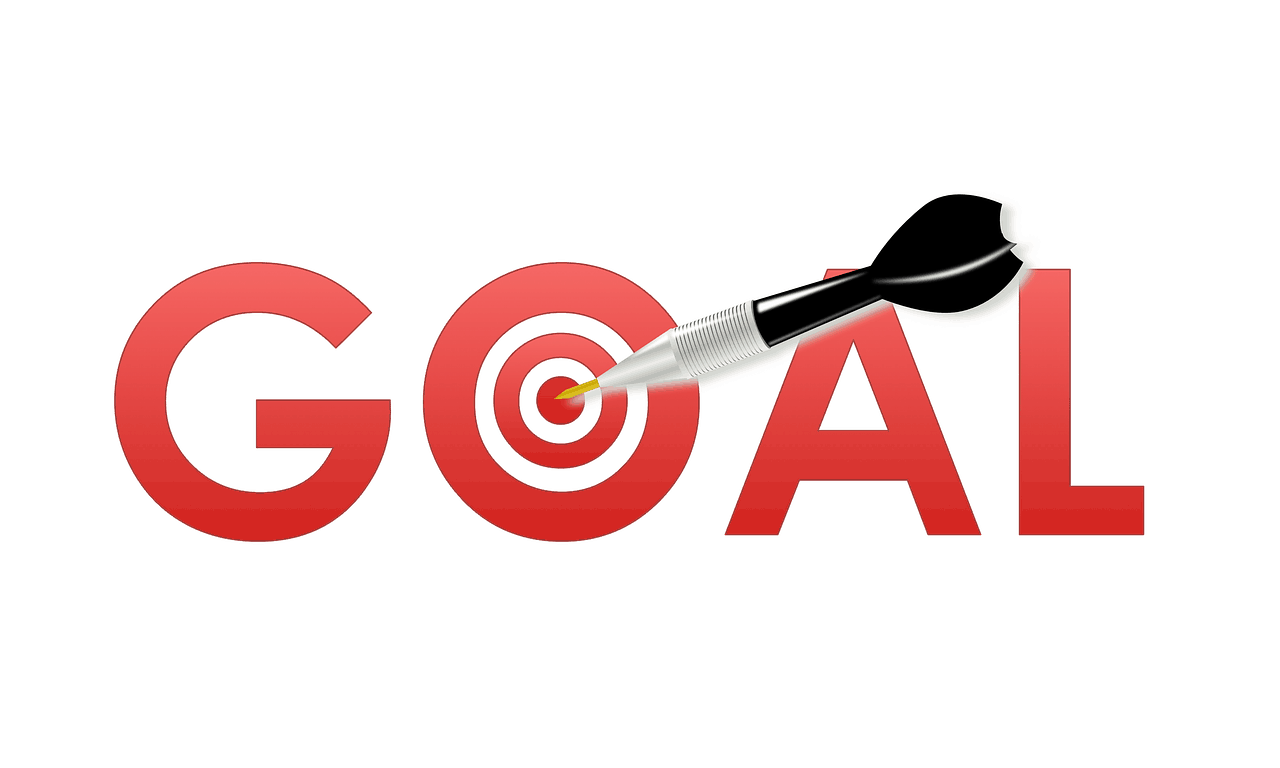 Dette bildet av Ukjent forfatter er lisensiert under CC BY-NC-ND
Side 11
Forskning: Mål, delmål og tiltak
Side 12
Side 13
[Speaker Notes: Det er herunder et mål å til enhver tid ha to operative prosjekter finansiert av ERC.]
Utdanning: Mål, delmål og tiltak
Side 14
Side 15
Side 16
[Speaker Notes: Står ikke noe om norsk fagspråk, men det er et tema internt.]
Organisasjon: Mål, delmål og tiltak
Side 17
Side 18
[Speaker Notes: Institutt for statsvitenskap er et stort institutt som i de siste årene har vokst mye og fått en langt mer internasjonal vitenskapelig stab enn tidligere. Samlet sett er kompetansen på instituttet bred, og dekker store deler av faget. Instituttet er organisert i områder, særlig av hensyn til undervisningen. Størrelsen på disse områdene varierer. Det samme gjør graden av homogenitet på områdene, og områdetilknytningen den enkelte ansatte føler. Tilsvarende er instituttet organisert i grupper når det gjelder forskning. Også disse gruppene varierer i størrelse, grad av homogenitet innad og den enkelte forskers tilknytning. Både når det gjelder undervisningsområder og forskningsgrupper er det varierende grad av overlapp i medlemskap. Organiseringen er kompleks, men må samtidig være tilstrekkelig fleksibel til å ivareta styringsbehovene som gjør seg gjeldende til enhver tid.]
Personell- og budsjettmessig oppfølging
Setter av drifts- og Småforskmidler til forskere og forskningsgrupper
Har nå to forskningsrådgivere i staben som gir god støtte lokalt til prosjektsøknader og prosjektoppfølging. 
Har prioritert administrative ressurser til forskningsarrangementsstøtte.
Har igangsatt arbeid med bedre system for planlegging av undervisning (ressursstyring), og med revisjon av rollebeskrivelser.
Setter av midler til arbeidsmiljøtiltak og har egen «sosialkomité».
Har ansatt en egen administrativt ansvarlig for arbeidslivsrelevans og EVU-tiltak
Har gitt undervisningsår til stipendiater og postdoktorer for å styrke deres kvalifisering og sikre oss undervisningskapasitet
Prioriterer og søker ekstra midler til pedagogisk utviklingsarbeid og arbeid med studiekvalitet.
Side 19
Noen sentrale problemstillinger fremover
Ny Universitets- og høyskolelov og norsk som fagspråk
Kunstig intelligens og vurderingsformer, og krav til universell utforming av undervisning 
Håndtering av tematikken «arbeidslivsrelevans»; «praksis»/anvendelse vs. teoretisk/metode-utdanning 
Veksten i ekstern finansiering av forskning: 
Dimensjonering, planlegging og budsjettering
Forholdet forskning/undervisning: Konsekvenser av frikjøp av ansatte
Behov for forskerstillinger? Hva med senterstrukturer?
Etterspørsel etter EVU-tiltak: hvordan ha kapasitet?
Ansattvekst og internasjonalisering: intern organisering, ressursoversikt og -styring, ledelse, språk og inkludering
Side 20